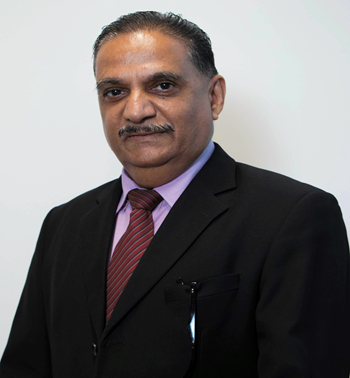 Topic 11 Practice data analysis using the preferred tool
Aims and Objectives
By the end of this session you should:
Have an understanding of the nature of qualitative data
Be aware of the features of qualitative analysis
Be aware of the challenges of analysing qualitative data
Be able to import and code documents using NVivo
Be able to produce queries and reports in NVivo
Source: https://www.academia.edu/23077439/Qualitative_Data_Analysis_Using_NVivo
What is Qualitative Data?
Non-numerical – converse of quantitative data
Typically word based – but may include imagery, video, etc.
Can record attitudes, behaviours, experiences, motivations, etc.
Descriptive – describing events/opinions etc.
Explanatory – explaining events/opinions etc.
Use Qualitative Data to Answer What/How/Why Questions
Examples of Qualitative Data Sources
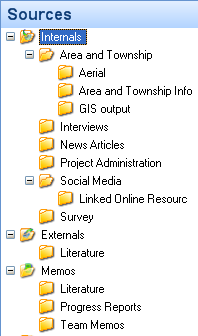 Documents
Observation
Audio/visual materials
Websites
Social media
Interviews
Focus groups
Speeches
Questionnaires
Journals/diaries
Analysing Qualitative Data
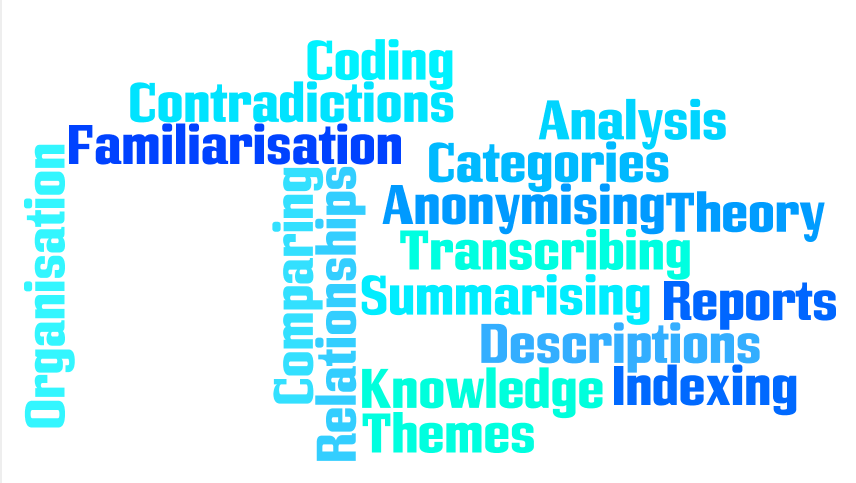 [Speaker Notes: Sort through data to identify similar phrases
Extract themes based on phrases
Identify relationships between themes
Highlight differences between subgroups
Identify patterns and processes
Build on consistencies to create generalisations
Iterative process – need to review initial findings to inform further analysis]
Objectives of Qualitative Analysis
Coding Data
Divide data into meaningful units
Use words/phrases e.g. ‘physical environment’, ‘interpersonal relationships’
Codes can be ‘data-driven’ or ‘theory-driven’
Deductive coding codes are developed before examining the data
Inductive coding codes are derived from the data
In NVivo, codes are stored within Nodes
Keep a master list of codes used
Types of Code
Types of Code
This took place at Head Office
This is about discrimination against women
This is a reflection on misogyny in the workplace
Analytic
Descriptive
Thematic
Tree (Hierarchical) Coding
[Speaker Notes: Usually need to explain how coding was carried out and present a table of codes for thesis or journal articles]
Challenges
Large amount of data
Subjective nature of data
Validity of data
Use triangulation to increase reliability
No standard processes for coding or extracting themes
Time constraints
How can NVivo Help?
Qualitative Analysis Using NVivo
Import
Code
Query & Visualise
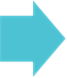 Summarise
Annotate
Limitations
Complex package that can take time to learn
Can distance researcher from their data
Researcher can get caught in ‘coding trap’
Can identify references to phrases but cannot discern different contexts
Will not compensate for poor data or weak interpretive skills!
[Speaker Notes: Does not prescribe a method but rather supports a range of methodological approaches
Emphasis on storage and retrieval rather than analysis
Automated or keyword searches are no substitute for interpretive coding]
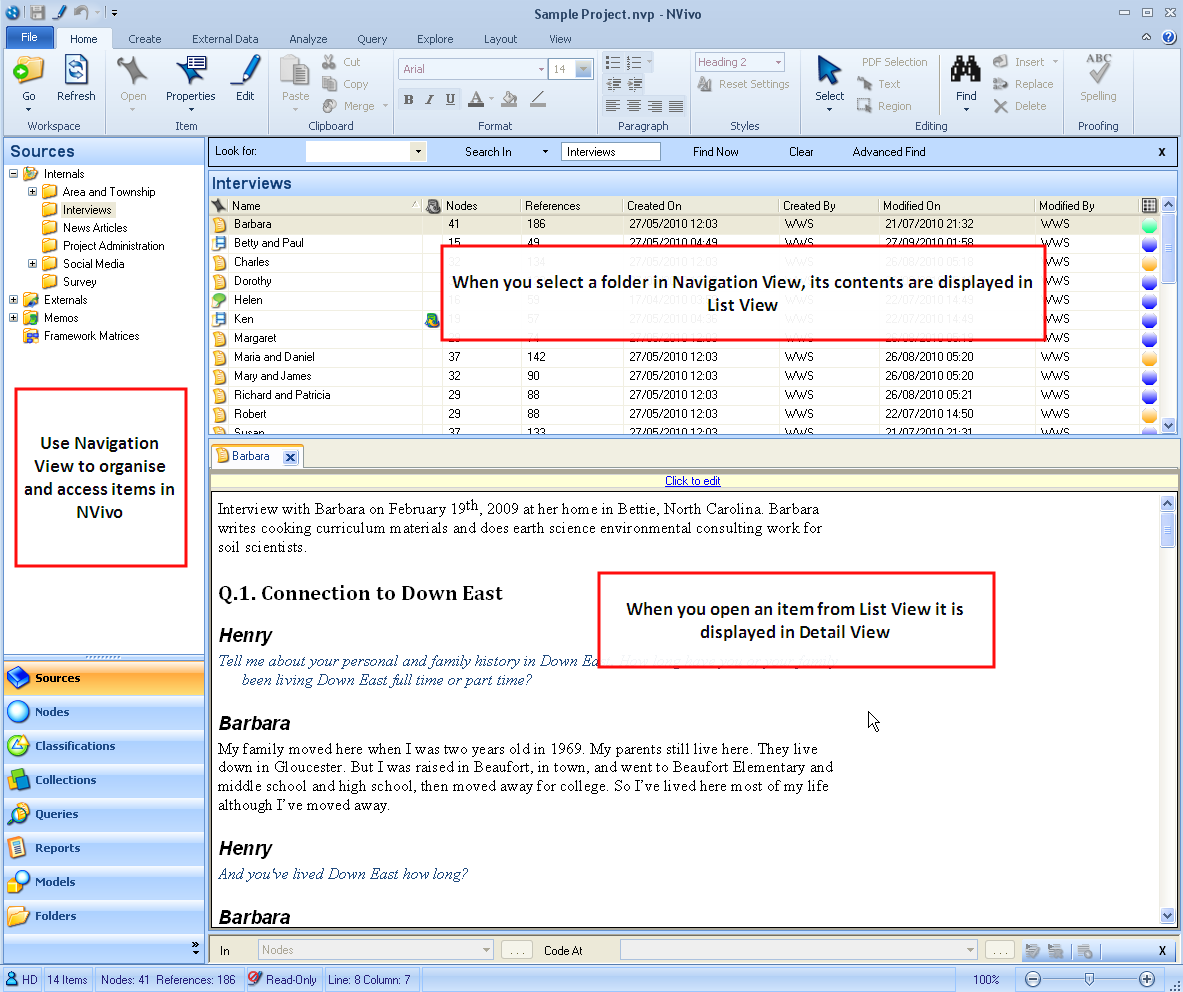 Terminology
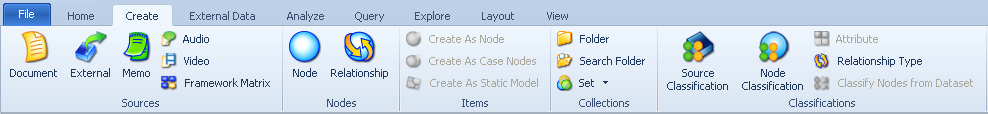 Source – your data
Documents, audio, video, images, etc.
Memo – item in a project linked to a document or node
Node – a code or concept (theme node) or a component of your project e.g. participant or location (case node)
Can be free or tree
Classification – applied to a case or participant e.g. person, organisation, etc.
Attributes – data (demographics) known about a case (participant) recorded separately from the case
Importing Sources
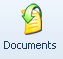 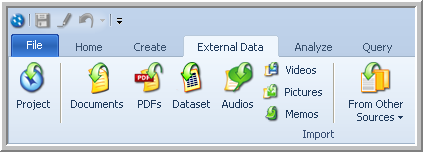 Name documents appropriately before importing
Text-based data can be imported in .doc(x), .rtf, .txt or text-based .pdf format
For Microsoft Word documents, apply consistent heading styles to use autocoding
Multimedia files can be imported in a variety of formats including: .mp3/4, .wav, .jp(e)g
Edit videos before importing
[Speaker Notes: Make sure you use Heading Styles in Word to create headings – just making the text bold or larger won’t work!  Check them in Outline View.
Heading 1 for topics and Heading 2 for speakers
Text that includes embedded objects cannot be imported.
Create hyperlinks after importing a document.
Autocoding cannot be applied to a table.]
Other Datasets
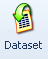 Can connect to SurveyMonkey to import survey results
Import datasets such as Excel spreadsheets or Access database tables 
Cannot edit datasets after importing – format and structure datasets before importing
Use NCapture to import social media data such as Facebook, Twitter or LinkedIn feeds
Coding in NVivo
Approaches to coding
Creating Nodes
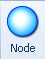 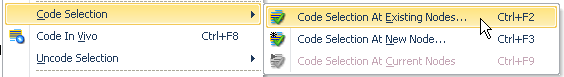 Use a separate node for each element
Who, what, how, when
Each node should encompass one concept only
Data can be coded at multiple nodes
Move free nodes into trees where appropriate
Organise trees based on conceptual relationships
Not observed or theoretical associations
E.g. events, strategies, attitudes, beliefs, characteristics
Each concept should appear in only one tree
Coding Sources
Create nodes to link different sources related to a specific topic or theme
Case Nodes
You can classify HELEN node as a PERSON with attributes such as: GENDER, AGE, OCCUPATION, LOCATION, etc.
You can create nodes for other ‘cases’ such as companies, locations, etc.
Tree Structures in NVivo
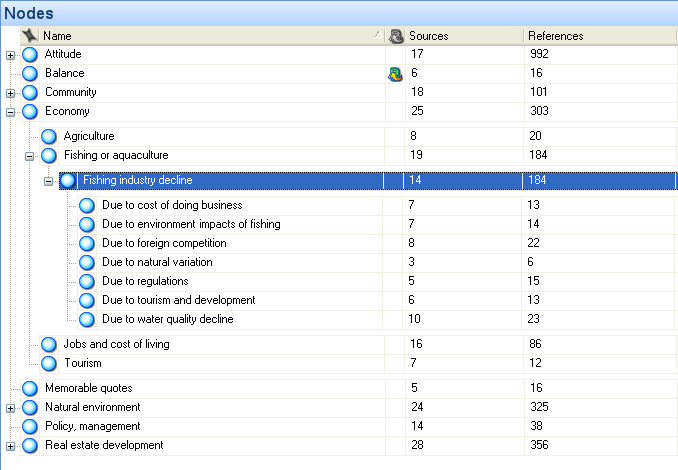 Using Memos
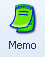 Use memos to tell the story of your research
Can help you make sense of your data
Research memo – goals, assumptions, journal
Source memo – key points of interview/document, description information, initial perceptions
Node memo – why theme is important, links to literature
Query memo – what results tell you, further queries
Queries
Find and analyse words or phrases
Text Search Query – search for a word/phrase
Create a word tree


Word Frequency Query – most frequently occuring words
Create a tag cloud
Use memos to record what you learn
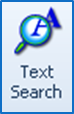 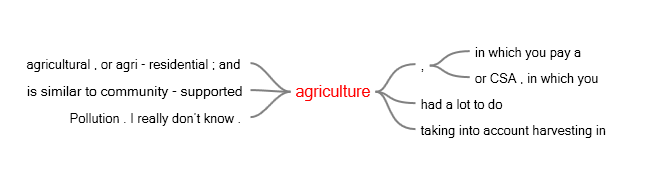 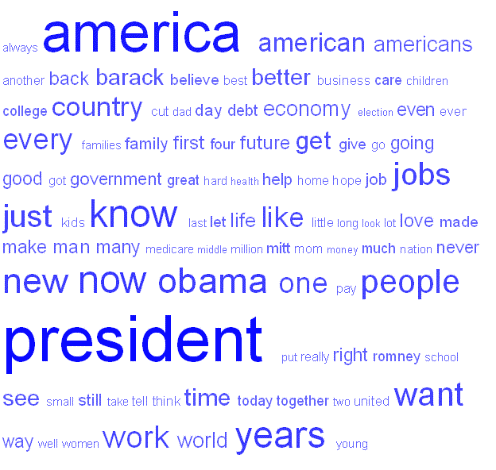 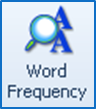 Developing an NVivo Project
Structuring phase
Optional analytic iterations
Creative/analytic phase
Source: Edhlund, B & Mcdougall, A (2013), NVivo 10 Essentials, p. 14
Literature Reviews in NVivo
Create a source folder called ‘Literature’
Code articles by themes
Create nodes for statistics, quotes, definitions, etc.
Annotate content you want to follow-up
Use memos to add descriptions or critiques
Use source classifications for date, author, etc.
Use queries to find common themes or gaps
YouTube Video
Web Pages and Social Media Data
Install NCapture for Internet Explorer/Chrome
Capture content from:
Web pages
Online PDFs
Facebook
Twitter
LinkedIn
YouTube
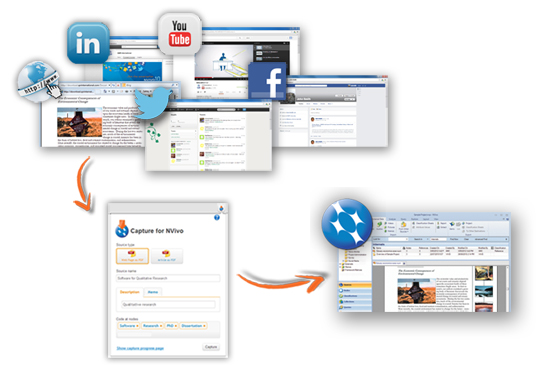 Tips
Code data at multiple nodes
Use descriptive, thematic and analytic codes
Keep a record of your codes and the themes that evolve
Use a Word Frequency query to help you identify key phrases
Use Text Search queries to help you explore themes
Take time to reflect on what you have found and record ideas using memos
Absence can be important!  Ask why sources are NOT coded at a node
Keep a journal of your analysis process
[Speaker Notes: Place an underscore at the beginning of a document name e.g. _Journal so that it will appear at the top of any alphabetical list]
Things to consider early!
Create your project journal
Use a model to visualise your preliminary ideas
Create case nodes for the people, organisations, places etc. in your project
Identify possible nodes based on your literature review
Prepare your sources for importing – format documents, clean datasets, edit video/audio
Practical Exercises
Import documents into NVivo
Create nodes and code data
Create memos and annotate data
Add classifications to a project
Define attributes for classifications
Produce reports
Create Text Search and Word Frequency queries
Online Resources
NVivo Toolkit: http://explore.qsrinternational.com/nvivo-toolkit
Getting Started Guide: http://download.qsrinternational.com/Document/NVivo10/NVivo10-Getting-Started-Guide.pdf
QSR website: http://www.qsrinternational.com/support.aspx
QSR Support - @QSRSup - on Twitter: https://twitter.com/QSRSup
QSR on Facebook: http://www.facebook.com/qsrinternational
QSR on YouTube: https://www.youtube.com/user/QSRInternational
Literature
Qualitative Data Analysis with Nvivo
Bazeley, P & Jackson, K (2013)
NVivo 10 Essentials 
Edhlund, B & Mcdougall, A (2013)
Using QSR‐NVivo to facilitate the development of a grounded theory project: an account of a worked example
Andrew John Hutchison, Lynne Halley Johnston, Jeff David Breckon 
International Journal of Social Research Methodology 
Vol. 13, Iss. 4, 2010
Using NVivo to Answer the Challenges of Qualitative Research in Professional Communication: Benefits and Best Practices Tutorial
Hoover, R.S.; Koerber, A.L., 
Professional Communication, IEEE Transactions on 
Vol.54, no.1, pp.68,82, March 2011doi: 10.1109/TPC.2009.2036896URL: http://ieeexplore.ieee.org/stamp/stamp.jsp?tp=&arnumber=5337919&isnumber=5718246